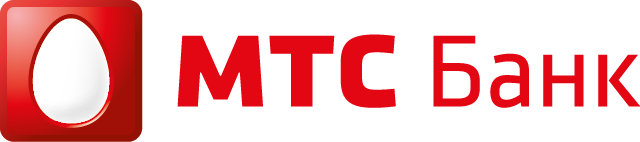 ПАО «МТС-БАНК»
Факторинг
для Поставщика
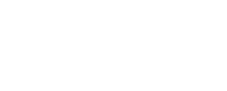 Генеральная лицензия № 2268 от 17.12.2014 года
Генеральная лицензия № 2268 от 17.12.2014 года
Удобный инструмент для развития бизнеса
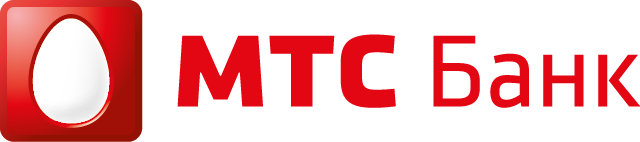 ФАКТОРИНГ -
комплексный продукт, позволяющий Вашей компании получить оперативное беззалоговое финансирование под уступку права денежного требования по осуществляемым поставкам, исключить риск неоплаты отгруженного товара, передать на аутсорсинг управление дебиторской задолженностью, улучшить качество своей финансовой отчетности, получить дополнительные конкурентные преимущества, а также существенно увеличить объемы продаж и коммерческой прибыли Вашего бизнеса.
ФАКТОРИНГ с регрессом
ФАКТОРИНГ без регресса
Решение актуальных задач
Факторинг
КОММЕРЧЕСКОГО
ДИРЕКТОРА
ГЕНЕРАЛЬНОГО
ДИРЕКТОРА
ФИНАНСОВОГО
ДИРЕКТОРА
Расширение конкурентных преимуществ за счет предоставления отсрочки платежа

Повышение качества платежной дисциплины покупателей

Выход на новые рынки сбыта и расширение клиентской базы

Увеличение объемов продаж
Защита бизнеса от возможных неплатежей покупателей

Гарантированное получение выручки
Минимизация проблемной дебиторской задолженности

Оптимизация и диверсификация внешнего финансирования бизнеса

Улучшение качества финансовой отчетности
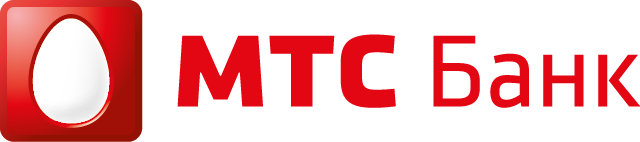 Факторинг
Новые возможности
С РЕГРЕССОМ
Удобный источник финансирования без залога 
Выплата финансирования сразу после отгрузки товара 
Диверсификация источников финансирования бизнеса
Покрытие кассовых разрывов
Оперативное пополнение оборотных средств
Рост объемов продаж и коммерческой прибыли
Возможность увеличения лимита исходя из текущих потребностей
Потенциал роста зависит от спроса
Увеличение лимитов при соразмерном росте продаж
Возможность предложить покупателям более гибкие сроки оплаты товара
Выход на новые рынки сбыта и расширение клиентской базы
Поддержание лояльности действующих клиентов
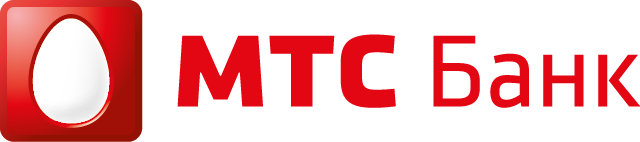 Возможность предоставлять отсрочку без отвлечения собственных средств
Проверка и оценка покупателей
Объективные отгрузочные лимиты
Улучшение платежной дисциплины покупателей
Экспертная оценка и управление дебиторской задолженностью
Как это работает
Факторинг с регрессом
Продукт, который даёт возможность оперативно пополнять оборотные средства
1
Осуществление поставок продукции
1
ПОСТАВЩИК
ПОКУПАТЕЛЬ
Передача реестров на финансирование
2
6
Выплата финансирования по уступленным поставкам
3
5
2
4
Оплата поставки покупателем
4
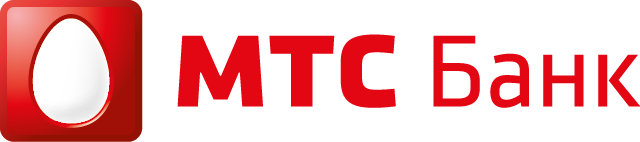 3
Перевод остаточного платежа (в случае его наличия)
5
В случае неоплаты покупателем поставленной продукции поставщик возвращает выплаченное финансирование.
6
Новые возможности и безопасность
Факторинг
БЕЗ РЕГРЕССА
Удобный источник пополнения оборотных средств 
Выкуп дебиторской задолженности Банком сразу после отгрузки товара. 
Диверсификация источников финансирования и защиты бизнеса
Получение выручки сразу после отгрузки
При продаже дебиторской задолженности риск передается Банку
Лимит устанавливается исходя из текущих потребностей клиента и возможностей покупателя
Исключение риска неоплаты отгруженного товара
Проверка и оценка покупателей, объективные отгрузочные лимиты
Безопасный выход на новые рынки сбыта и расширение клиентской базы
Возможность предложить покупателям более гибкие и конкурентные сроки оплаты товара
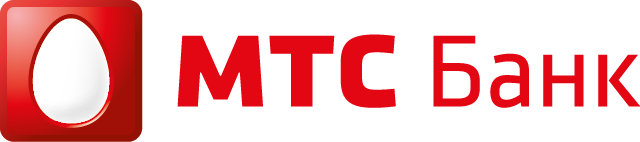 Безопасная работа с новыми покупателями
В момент выплаты финансирования происходит списание дебиторской задолженности с баланса Вашей компании, улучшается его структура и ключевые финансовые показатели
Улучшение качества финансовой отчетности
Как это работает
Продукт, который позволяет получить финансирование под уступку дебиторской задолженности и защиту от рисков неплатежей
Факторинг без регресса
1
Осуществление поставок продукции
1
ПОСТАВЩИК
ПОКУПАТЕЛЬ
Передача реестров на финансирование, уступка долга
2
Выплата финансирования по уступленным поставкам (поставщик списывает ДЗ с баланса)
2
3
5
4
Оплата поставки покупателем
4
3
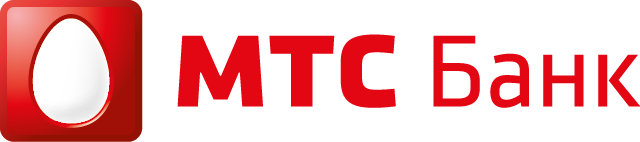 Перевод остаточного платежа (в случае его наличия)
5
В случае неоплаты покупателем поставленной продукции поставщик НЕ возвращает выплаченное финансирование
Это удобно и выгодно
ФАКТОРИНГ
Развивайте бизнес за счет роста своих оборотов: отгружайте с отсрочкой, получайте финансирование. Его можно использовать для закупок новых товаров или сырья для производства. Осуществляйте новые отгрузки. Потенциал роста зависит только от спроса.
После отгрузки продукции Вы получаете денежные средства сразу, без ожидания поступления платежа по контракту.
Безопасно выходите на новые рынки сбыта, расширяйте клиентскую базу, поддерживайте лояльность своих клиентов за счет предоставления конкурентных условий работы по отсрочке, при этом не отвлекая из оборота собственные средства. Используя безрегрессную схему Вы защищены от риска неплатежей покупателей.
Также Вы улучшите качество финансовой отчетности своей компании. За счет сокращения дебиторской задолженности улучшается структура баланса и ключевые финансовые показатели.
Внедрение факторинга в расчеты с дебиторами стабилизирует денежные потоки компании, а также обеспечивает наличие достаточного количества оборотных средств для увеличения объемов производства и объемов закупок.
Получая факторинговое финансирование у Вас появляется возможность более ранней оплаты своим Поставщикам и получения от них скидок.
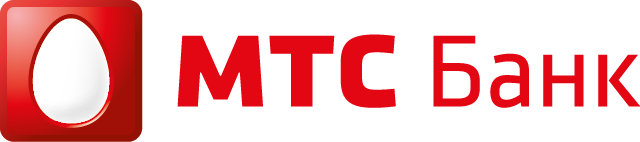 Преимущества
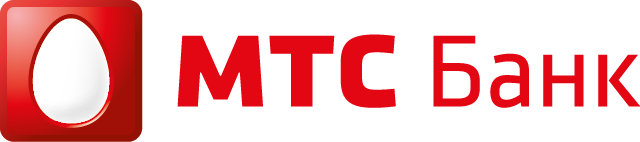 ФАКТОРИНГ
Не требует залога
Погашается из средств, выплачиваемых дебитором
Выплачивается на срок фактической отсрочки платежа
Выплачивается при предоставлении документов, подтверждающих действительность денежного требования
Лимит финансирования может увеличиваться пропорционально росту объема продаж
Сопровождается дополнительными услугами (управление дебиторской задолженностью, установление лимитов и т.д.)
Отличия продукта 
С РЕГРЕССОМ и БЕЗ РЕГРЕССА
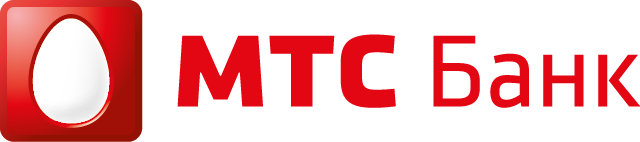 ФАКТОРИНГ без регресса
ФАКТОРИНГ с регрессом
Дебиторская задолженность списывается с баланса Поставщика в момент выплаты финансирования
Дебиторская задолженность остается на балансе поставщика
Финансирование не отражается как кредит / займ на балансе Поставщика
Финансирование отражается  на балансе Поставщика как кредит / займ
Риск неоплаты Покупателем поставок лежит на Поставщике.
Риск неоплаты Покупателем поставок переходит от Поставщика Банку. Риск потерь минимизирован.
Возврат финансирования Банку осуществляется:
Из платежей покупателей
Поставщиком в случае не оплаты покупателем (регресс)
Возврат финансирования Банку осуществляется только из платежей покупателей, т.к. регресс отсутствует.
Процесс взаимодействия
Факторинг с регрессом
Факторинг без регресса
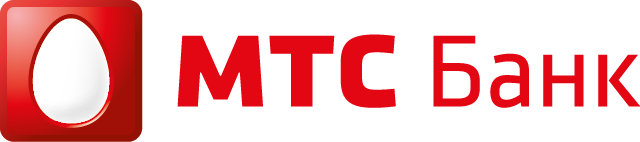 ПОСТАВЩИК
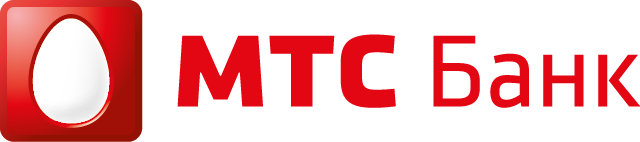 Анализ и структурирование сделки
ПОСТОЯННЫЙ ОПЕРАЦИОННЫЙ ПРОЦЕСС:
Сбор пакета документов
Предоставление поставщиком  документов, подтверждающих действительность денежного требования
Утверждение сделки и лимитов на поставщика / покупателя
Верификация поставок Банком
Подписание договора факторинга поставщиком
Выплата поставщику финансирования
Подключение к ЭДО Банка
Операционное сопровождение и управление дебиторской задолженностью Банком
Направление уведомления покупателю
Ежеквартальный мониторинг, ежегодный пересмотр лимита Банком
Отгрузка товара в рамках факторинга
Возможные варианты оплаты комиссии
ФАКТОРИНГ
При работе по факторингу возможно разделение факторинговой комиссии между поставщиком и покупателем в зависимости от достигнутых договоренностей
- всю комиссию оплачивает Поставщик (стандартный вариант)
Вариант 1:   ПОСТАВЩИК
- всю комиссию оплачивает Покупатель
Вариант 2:   ПОКУПАТЕЛЬ
- комиссия делится между поставщиком и покупателем
Вариант 3:   ПОСТАВЩИК + ПОКУПАТЕЛЬ
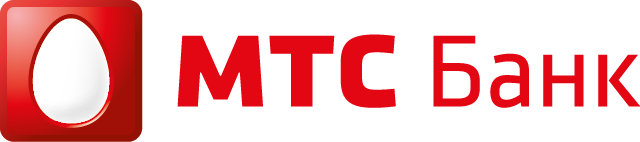 сегодня
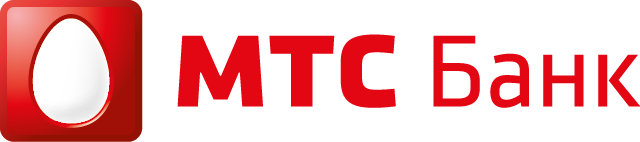 Ключевые показатели
АКТИВЫ
Универсальный коммерческий банк ТОП-50
148,0 млрд. руб.
Группа АФК «Система»
Более 25 лет на российском и международном рынке
Н1
КАПИТАЛ
Чистая прибыль 3,1 млрд. рублей за 9 мес. 2018 года
14,3%
22,4 млрд. руб.
Акционеры
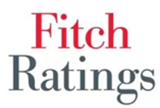 Глубокая экспертиза в кредитовании реального сектора
BB-
Транзакционные решения любой сложности
Работа с холдингами, группами компаний и транснациональными корпорациями
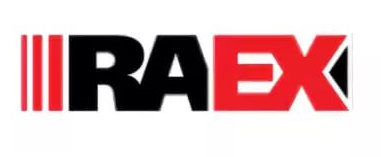 ruBBB-
Широкая сеть обслуживания и поддержка 24/7
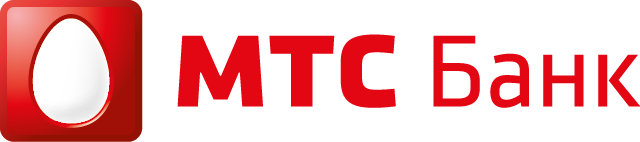 Побеждайте с факторингом от МТС Банка!*
от 11% годовых без НДС
до 100% от суммы поставки
срок до 180 дней
Факторинг — финансирование под уступку дебиторской  задолженности на условиях:
Срок  принятия решения Банком не более 2-х дней при наличии вашего (проекта) контракта/условий тендера
Узнайте подробнее о факториновых решениях и индивидуальных условиях для Вашей компании у нашего консультанта
vklimov@mtsbank.ru
VRyzhov@mtsbank.ru
Климов Виталий 
Рыжов Владислав
+7 (926) 123-91-25
+7 (929) 985-28-27
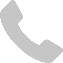 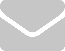 * Не является офертой